ZFT Demonstratorfabrik für Digitale Produktion
Der ZFT Industrie 4.0 Demonstratorund das Multi-Satelliten Testzentrum
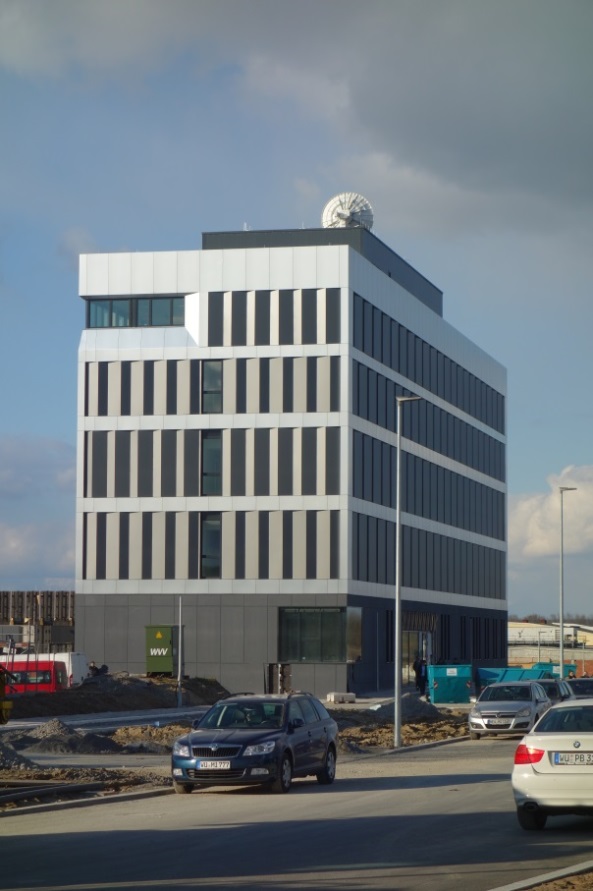 Die S-Band-Antenne für eine effektive Satellitenkom-munikation ist bereits auf dem Dach des Gebäudes installiert.
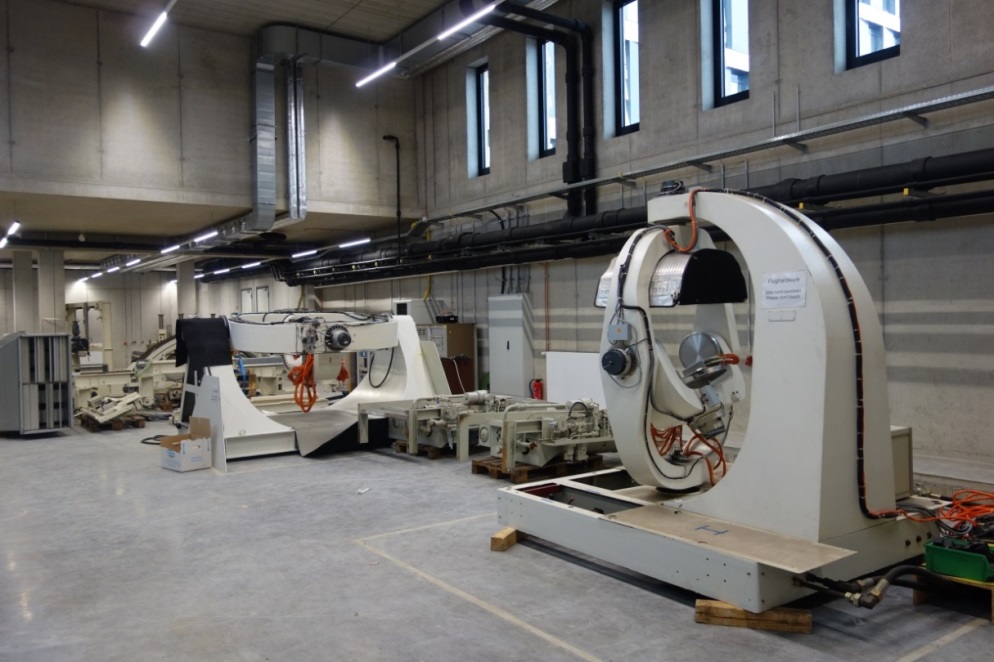 In dieser Experimentalhalle baut das ZFT einen Industrie 4.0 Demonstrator und ein Multi-Satelliten-Testzentrum auf
Themen
Multi-Satelliten Testzentrum (Aero-Space)

Industrielle Digitalisierung (Industrie 4.0)
Selbstständig anpassungsfähige Systeme
Kooperierende Systeme
Mobile Systeme / Transportsysteme
Fernwartung und Prozessoptimierung durch Ferneingriff

Einbindung von ERP Systemen (Wirtschaft 4.0)
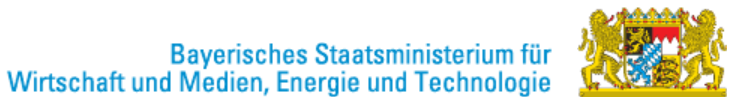 Bayern Digital Vorlaufforschung (2015-2018)
Adaptive industrielle Produktion: Übersicht
Thema
Vision
Industriepartner
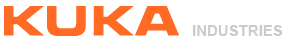 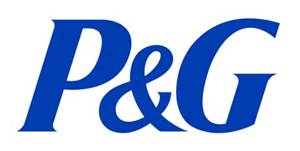 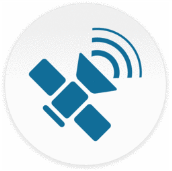 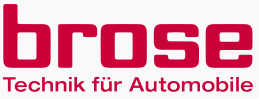 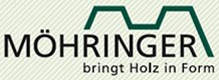 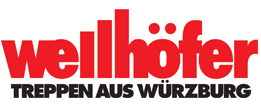 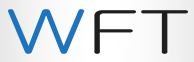 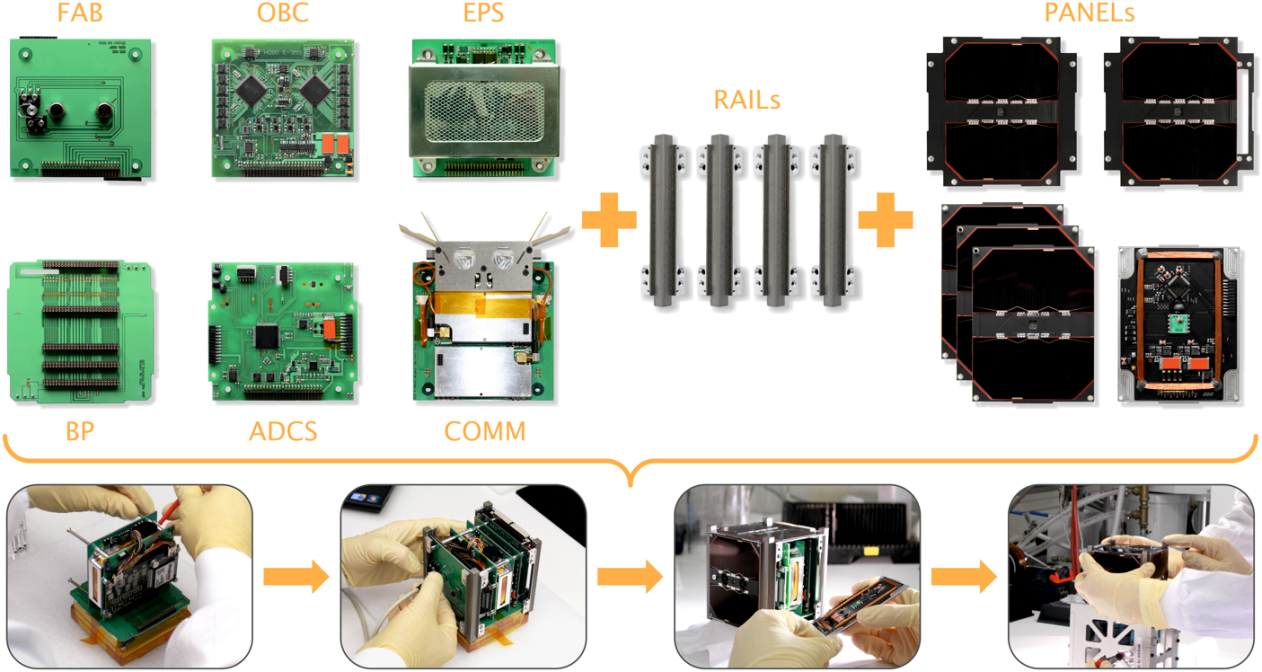 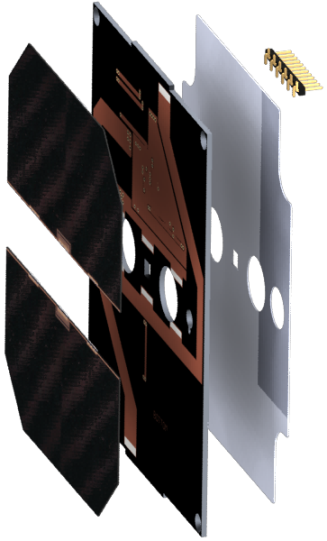 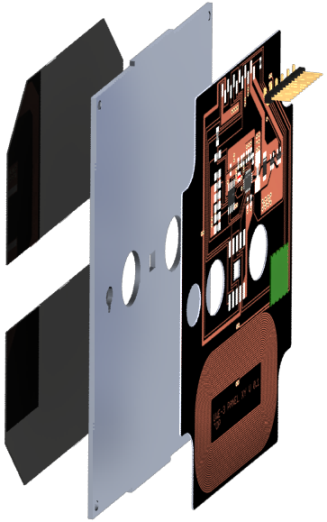 Intelligente robuste Produkte
Flexible modulare Bus-Architektur
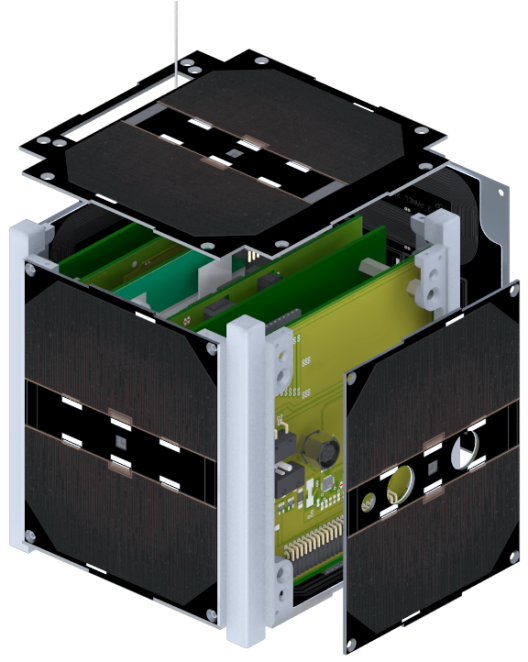 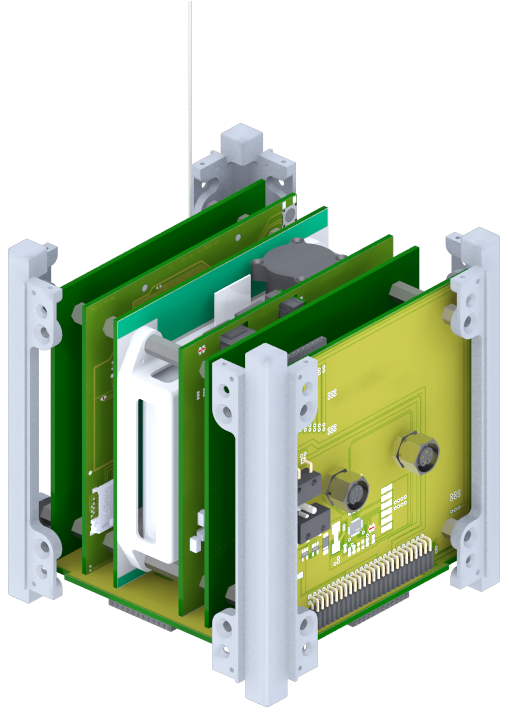 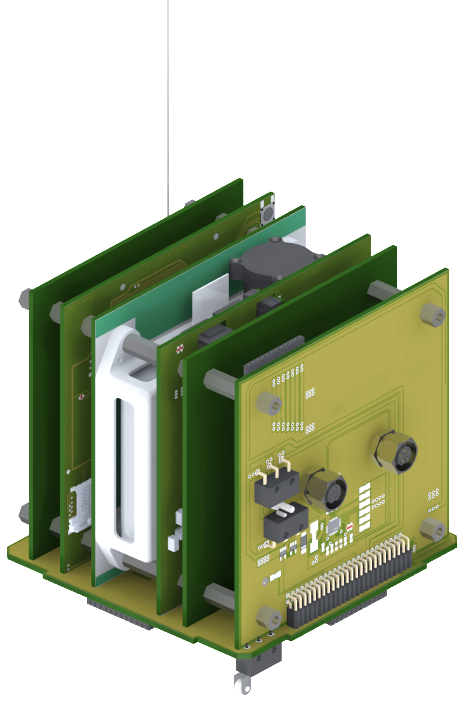 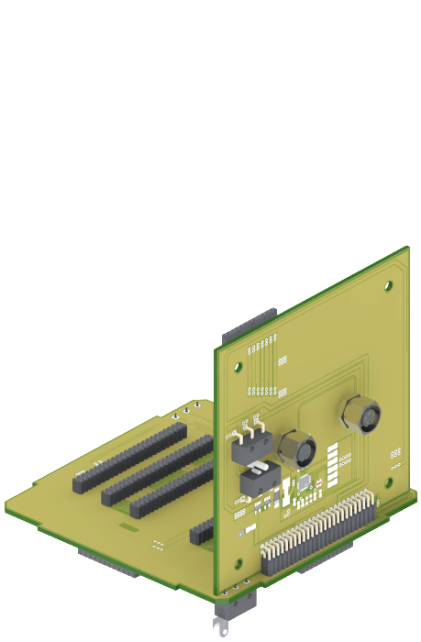 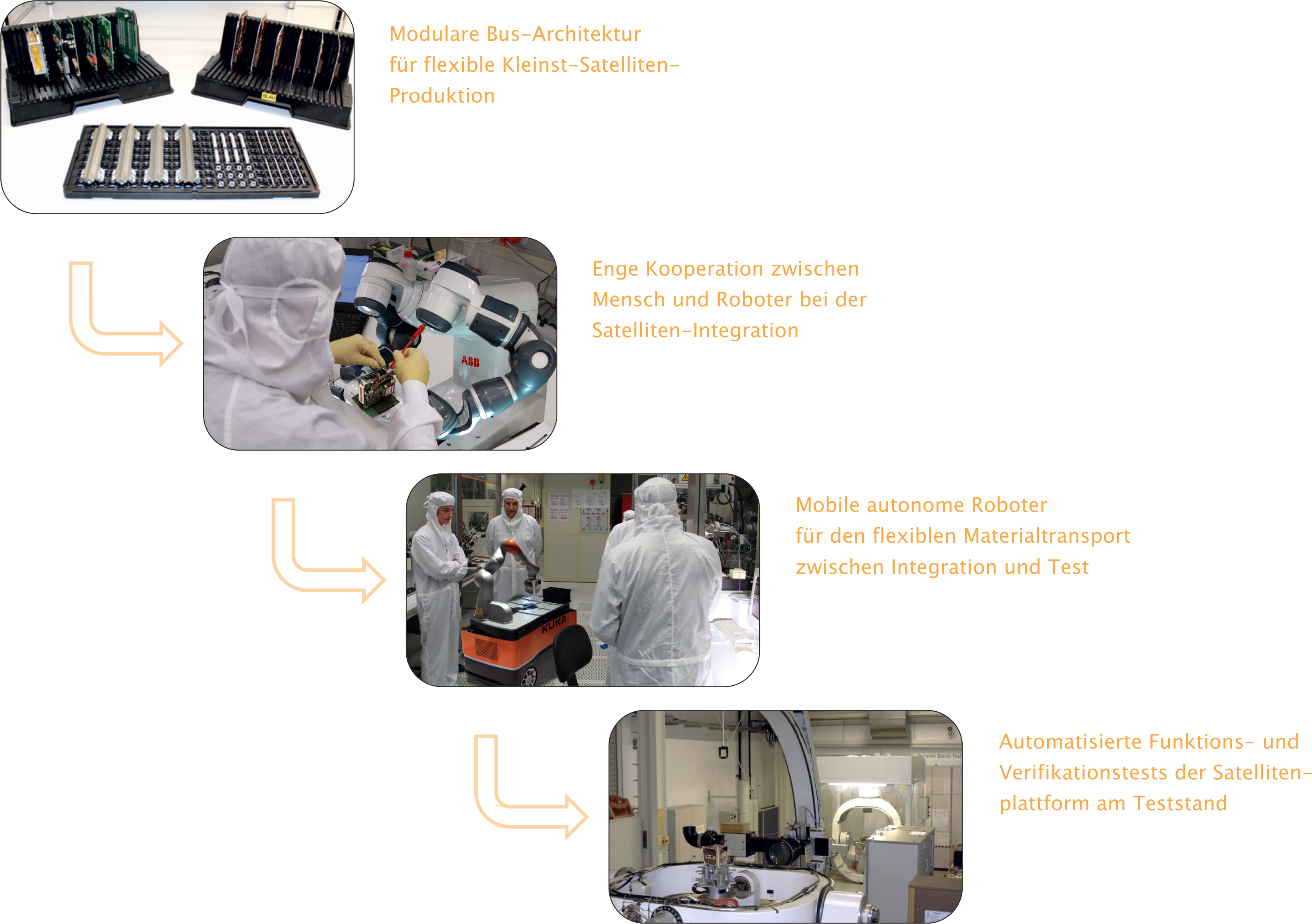 Vorteile:
Hohe Flexibilität hinsichtlich Varianten von Standardprodukten
Schnelle kosteneffiziente Integration von modularen Komponenten
Beachtung höchster Qualitätsanforderungen
Industrie 4.0 Demonstrator im TGZ
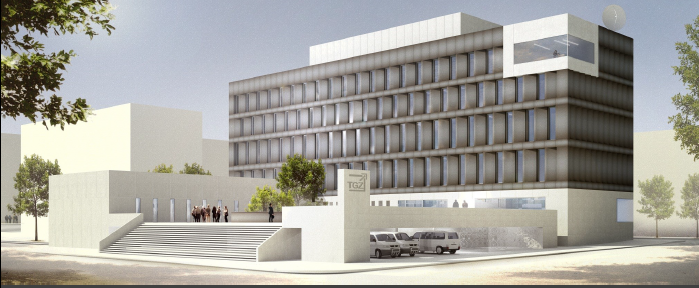 Station 5: 
Teleservice-Zentrale
Station 2: 
Spatial Augmented Reality
Mobilsystem 1: Spezialsensorik
Station 1:
Teleservice
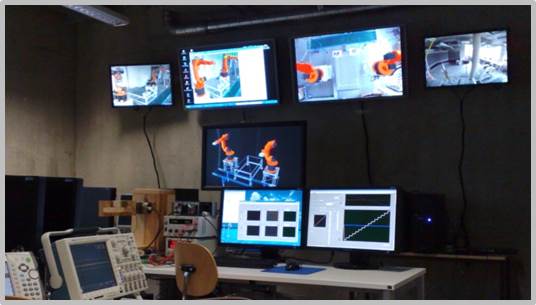 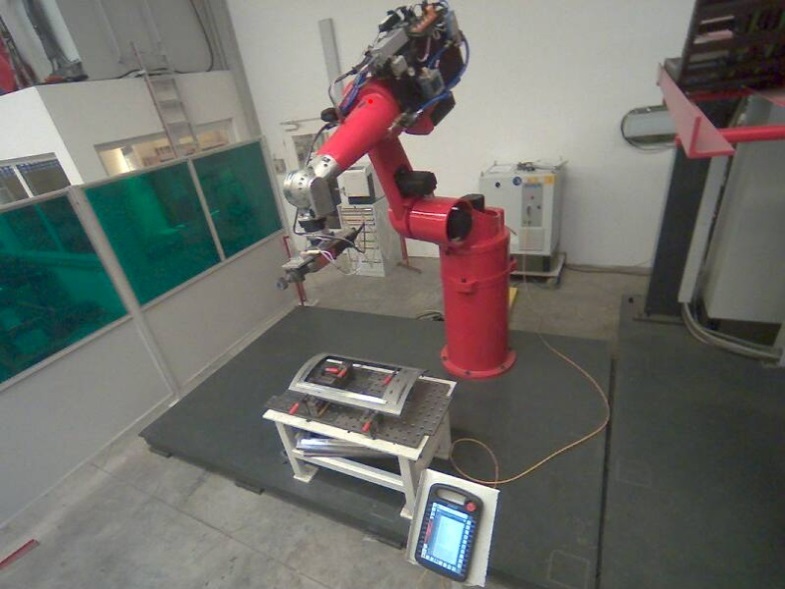 Schnelle Maschinen-programmierung
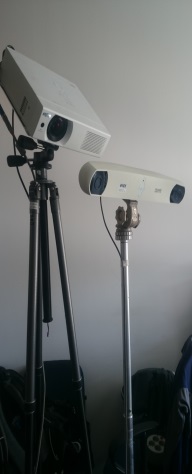 3D, AR, VR
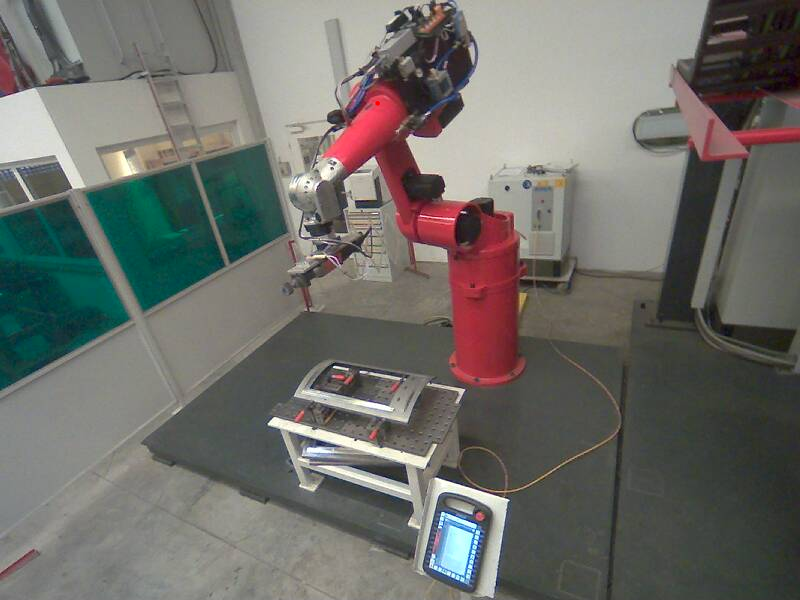 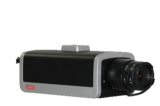 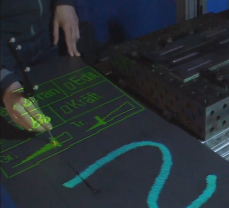 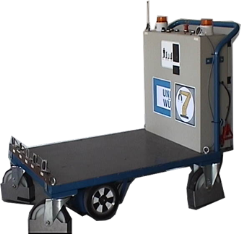 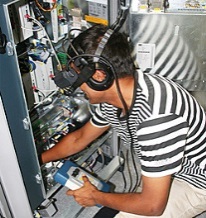 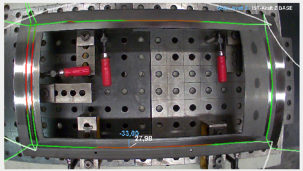 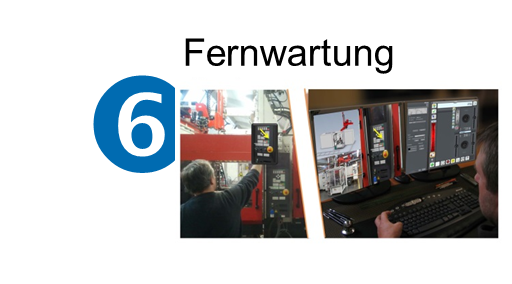 Station 3:
Materialien, Kooperation
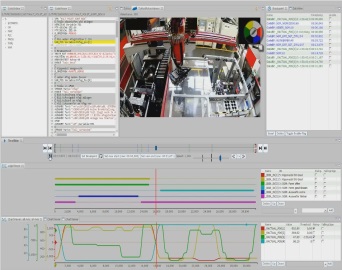 Sensitiver Roboter
Einblendung
Monteur mit Datenbrille
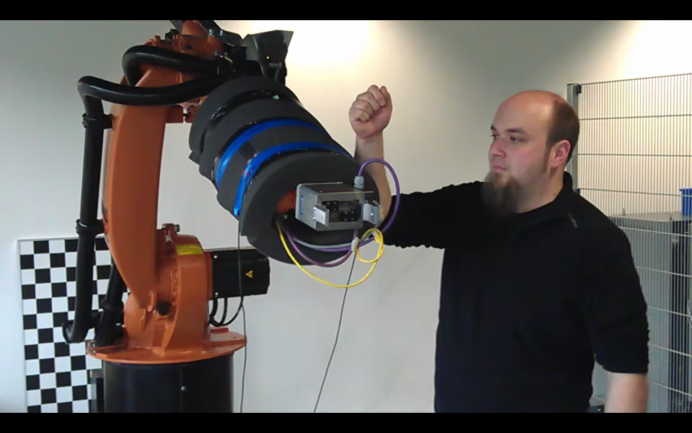 Sensitiver Greifer
Experte des Herstellers
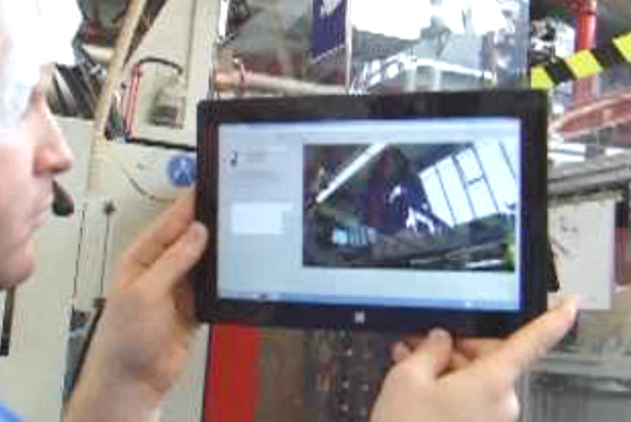 Optimierungs-Tool
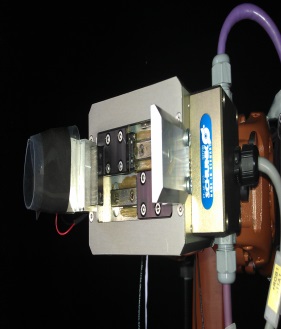 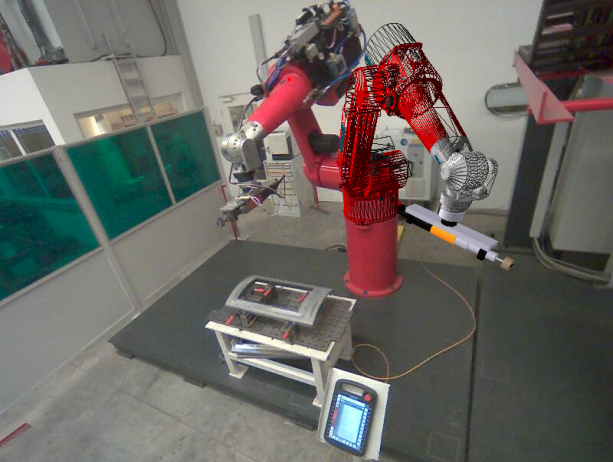 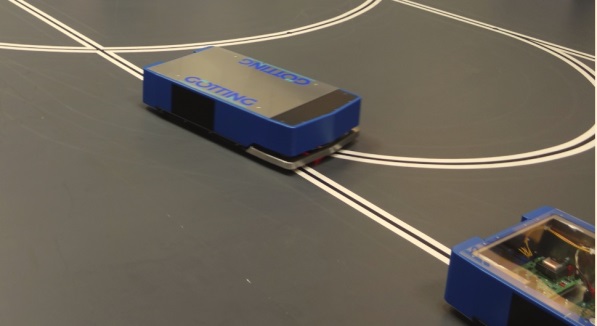 Station 4: 
Flexible Montage
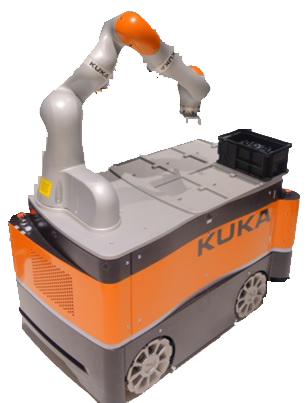 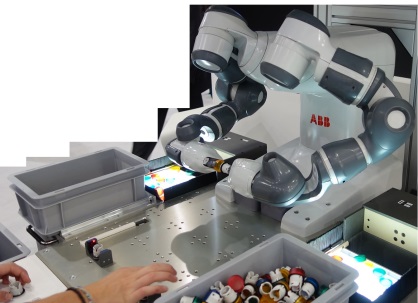 Tablet mit AR Modell
Servicetechniker des Kunden
Mobilsystem 3: Mikro-FTS
Mobilsystem 2: Leichbauarm-Assistent
Handarbeits-Assistent
Station 1:
Teleservice
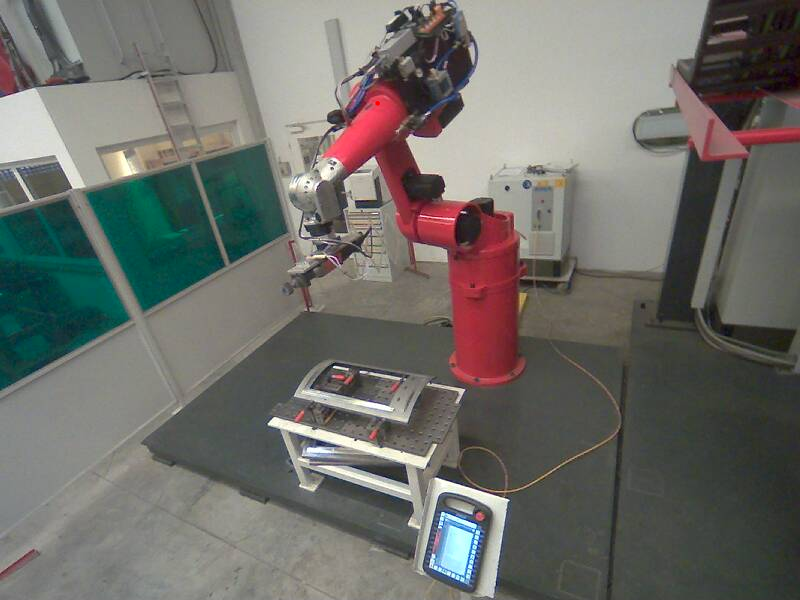 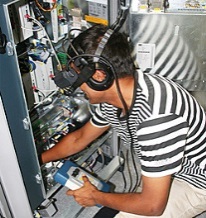 Monteur mit Datenbrille
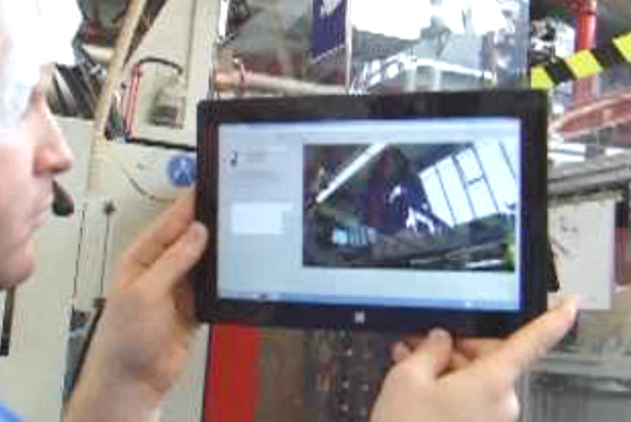 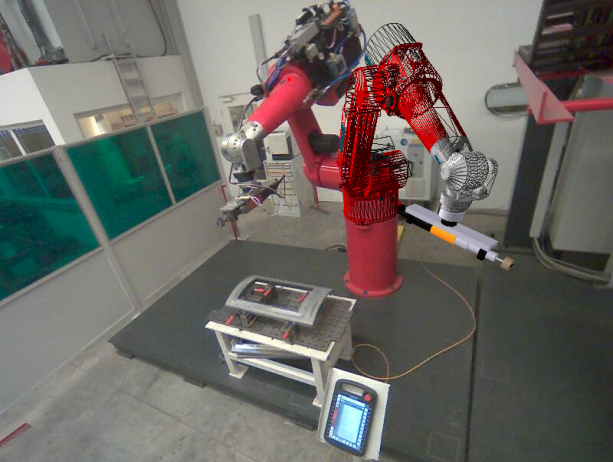 Tablet mit AR Modell
Servicetechniker des Kunden
Station 2: 
Spatial Augmented Reality
Mobilsystem 1: Spezialsensorik
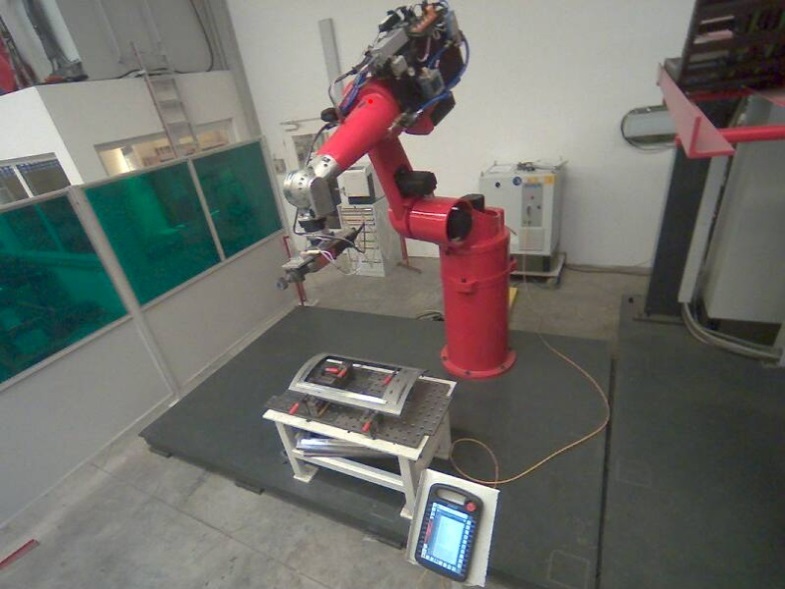 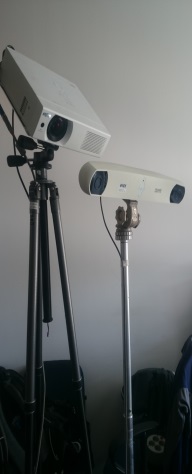 Schnelle Maschinenprogrammierung
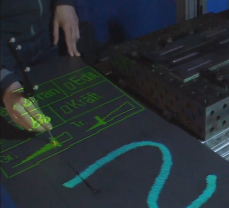 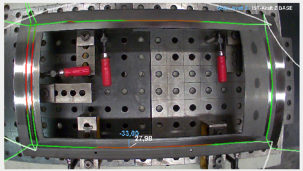 3D Einblendung
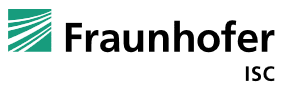 Station 3:
Materialien, Kooperation
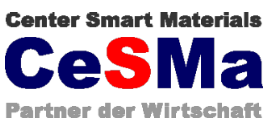 Sensitiver Roboter
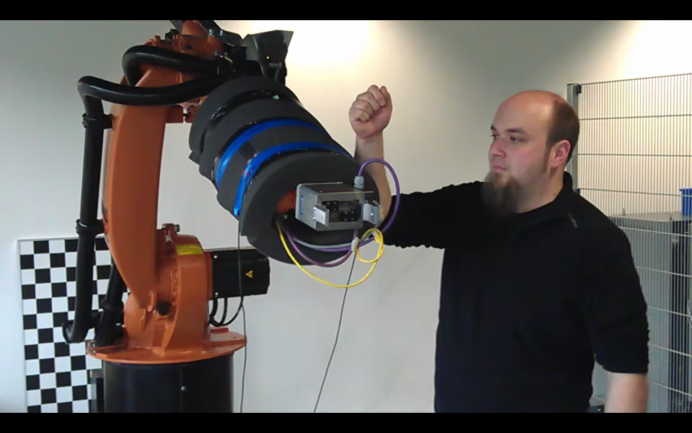 Sensitiver Greifer
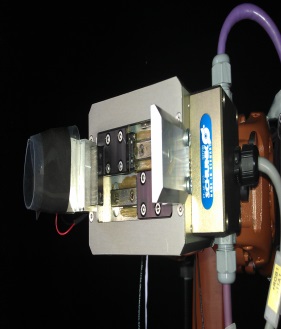 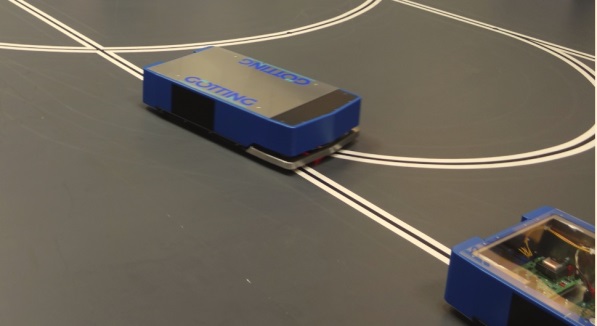 Station 4: 
Flexible Montage
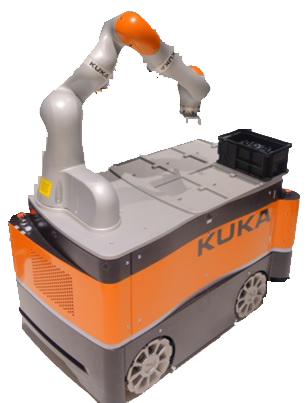 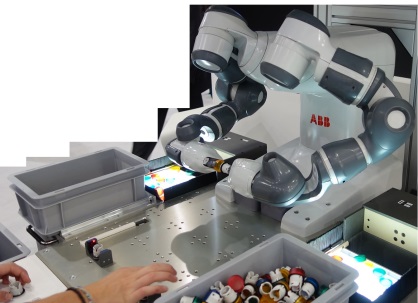 Mobilsystem 3: Mikro-FTS
Mobilsystem 2: Leichbauarm-Assistent
Handarbeits-Assistent
Station 5: 
Teleservice-Zentrale
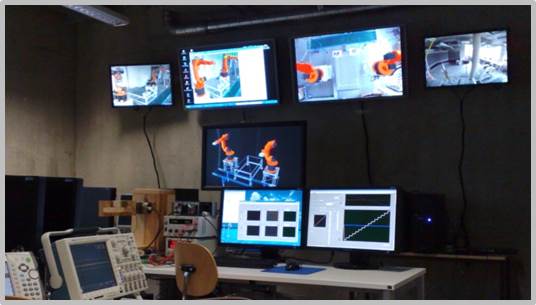 3D, AR, VR
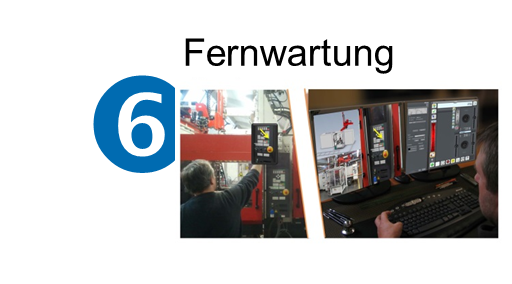 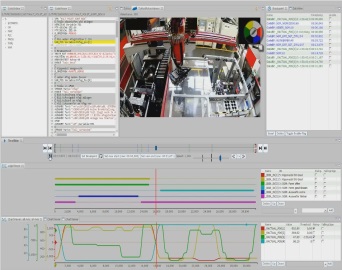 Experte des Herstellers
Optimierungs-Tool
Kooperationsangebot des ZFT
Gemeinsame Industrie 4.0 Projekte
Robotik
Informations- und Kommunikationstechnologie
Verteilte vernetzte Systeme (IoT)
Wir unterstützen Sie bei der Verwirklichung von Industrie 4.0 in Ihrem Betrieb
Analyse der aktuellen Fertigungssituation
Identifikation von Verbesserungsmöglichkeiten
Gemeinsame Projekte für ausgewählte Optimierungsansätze
Experimentalfläche für digitale Gründer